Геометрические места точек(Серединный перпендикуляр)
[Speaker Notes: В режиме слайдов ответы появляются после кликанья мышкой]
Серединным перпендикуляром к отрезку называется прямая, перпендикулярная этому отрезку и проходящая через его середину.
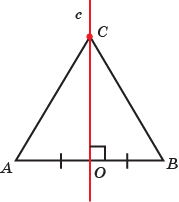 [Speaker Notes: В режиме слайдов ответы появляются после кликанья мышкой]
Для построения серединного перпендикуляра в программе GeoGebra имеется инструмент «Серединный перпендикуляр». Выбрав этот инструмент, и нажав левой кнопкой «мыши» по отрезку, получим искомый серединный перпендикуляр к данному отрезку.
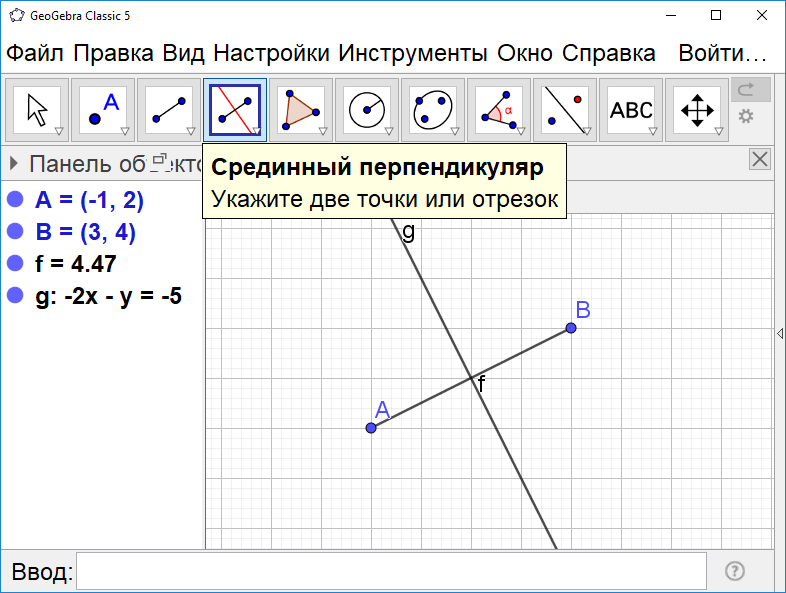 [Speaker Notes: В режиме слайдов ответы появляются после кликанья мышкой]
Теорема. Серединный перпендикуляр к отрезку является ГМТ, одинаково удаленных от концов этого отрезка.
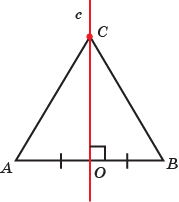 Доказательство. Рассмотрим отрезок АВ. Нужно доказать, что точка C принадлежит серединному перпендикуляру к отрезку AB в том и только том случае, когда она равноудалена от его концов A и B.
Пусть точка C принадлежит серединному перпендикуляру c. Если она совпадает с серединой О отрезка AB, то она равноудалена от его концов. Если она не совпадает с O, то рассмотрим прямоугольные треугольники АОС и ВОС. Они равны (по двум катетам). Следовательно, АС = ВС.
[Speaker Notes: В режиме слайдов ответы появляются после кликанья мышкой]
Пусть точка С одинаково удалена от точек А и В и не совпадает с точкой О. Рассмотрим треугольник АВС. Он равнобедренный и СО – медиана. По свойству равнобедренного треугольника медиана является также и высотой. Значит, точка С принадлежит серединному перпендикуляру.
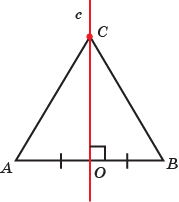 [Speaker Notes: В режиме слайдов ответы появляются после кликанья мышкой]
Теорема. Геометрическим местом точек, расстояние от которых до данной точки A меньше, чем расстояние до данной точки B, является полуплоскость, содержащая точку A, ограниченная серединным перпендикуляром c к отрезку AB, без этого серединного перпендикуляра.
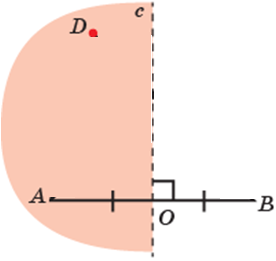 Доказательство. Пусть A, B – две точки, c – серединный перпендикуляр к отрезку AB. Обозначим Ф полуплоскость, ограниченную этим серединным перпендикуляром, содержащую точку A, без этого серединного перпендикуляра. 
	Докажем, что для любой точки D, принадлежащей Ф, выполняется неравенство AD < BD.
[Speaker Notes: В режиме слайдов ответы появляются после кликанья мышкой]
Проведём отрезки AD и BD. Так как точки B и D расположены по разные стороны от прямой c, то отрезок BD пересекает прямую c в некоторой точке C. Воспользуемся неравенством треугольника, применённым к треугольнику ACD. Получим AD < AC + CD = BC + CD = BD. 
	Аналогичным образом доказывается, что для точек E, принадлежащих полуплоскости, содержащей точку B, ограниченной серединным перпендикуляром c, без этого серединного перпендикуляра, выполняется неравенство BE < AE.
	Следовательно, точка D принадлежит Ф тогда и только тогда, когда выполняется неравенство AD < BD.
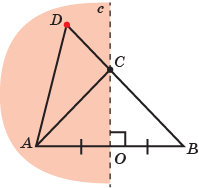 [Speaker Notes: В режиме слайдов ответы появляются после кликанья мышкой]
Упражнение 1
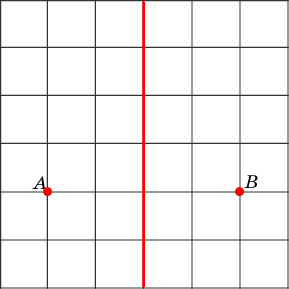 Ответ:
Изобразите ГМТ, равноудаленных от точек A и B.
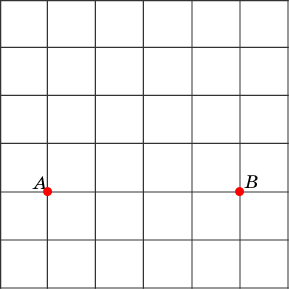 [Speaker Notes: В режиме слайдов ответы появляются после кликанья мышкой]
Упражнение 2
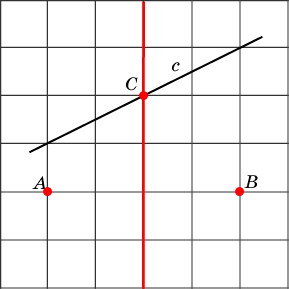 Ответ:
На прямой c изобразите точку C, равноудаленную от точек A и B.
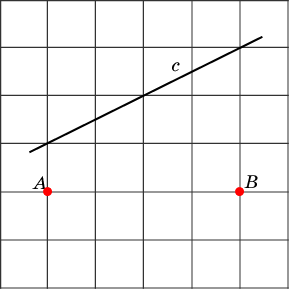 [Speaker Notes: В режиме слайдов ответы появляются после кликанья мышкой]
Упражнение 3
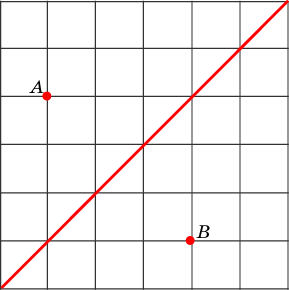 Ответ:
Изобразите ГМТ, равноудаленных от точек A и B.
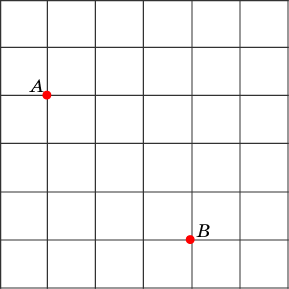 [Speaker Notes: В режиме слайдов ответы появляются после кликанья мышкой]
Упражнение 4
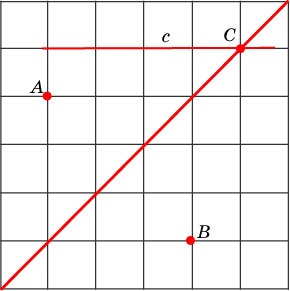 Ответ:
На прямой c изобразите точку C, равноудаленную от точек A и B.
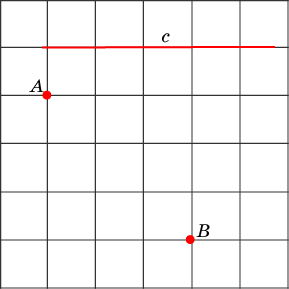 [Speaker Notes: В режиме слайдов ответы появляются после кликанья мышкой]
Упражнение 5
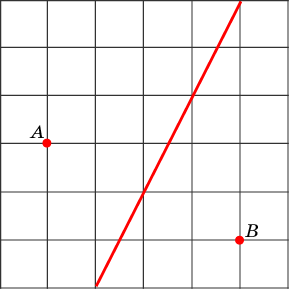 Ответ:
Изобразите ГМТ, равноудаленных от точек A и B.
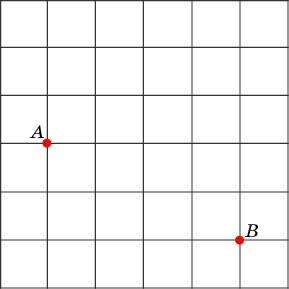 [Speaker Notes: В режиме слайдов ответы появляются после кликанья мышкой]
Упражнение 6
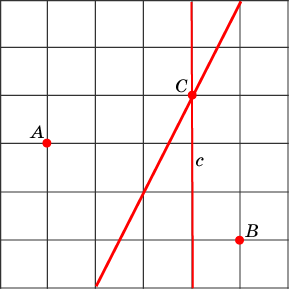 Ответ:
На прямой c изобразите точку C, равноудаленную от точек A и B.
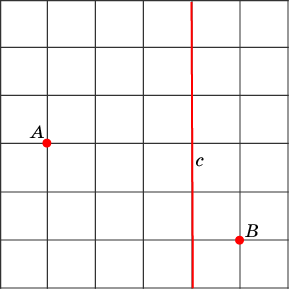 [Speaker Notes: В режиме слайдов ответы появляются после кликанья мышкой]
Упражнение 7
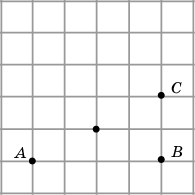 Ответ:
Отметьте точку, равноудаленную от точек A, B и C.
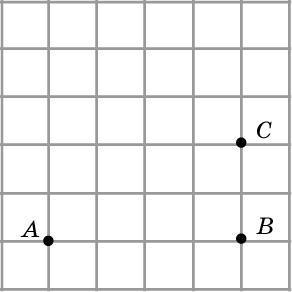 [Speaker Notes: В режиме слайдов ответы появляются после кликанья мышкой]
Упражнение 8
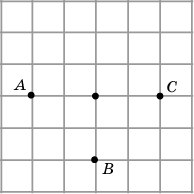 Ответ:
Отметьте точку, равноудаленную от точек A, B и C.
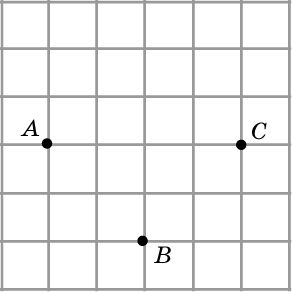 [Speaker Notes: В режиме слайдов ответы появляются после кликанья мышкой]
Упражнение 9
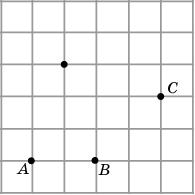 Ответ:
Отметьте точку, равноудаленную от точек A, B и C.
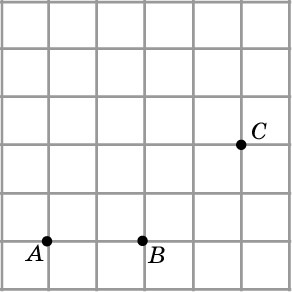 [Speaker Notes: В режиме слайдов ответы появляются после кликанья мышкой]
Упражнение 10
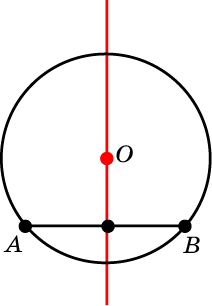 Ответ: Серединный перпендикуляр к отрезку, соединяющему две данные точки.
Найдите геометрическое место центров окружностей, проходящих через две данные точки.
[Speaker Notes: В режиме слайдов ответы появляются после кликанья мышкой]
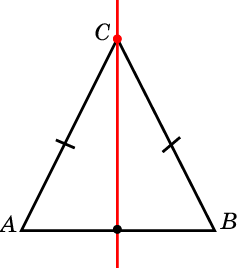 Ответ: Серединный перпендикуляр к отрезку AB без середины этого отрезка.
Упражнение 11
Найдите геометрическое место вершин С равнобедренных треугольников с заданным основанием AB.
[Speaker Notes: В режиме слайдов ответы появляются после кликанья мышкой]
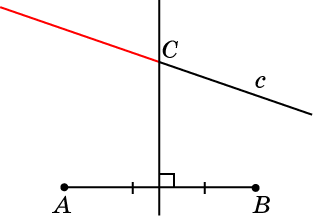 Ответ: Часть прямой c, лежащая внутри полуплоскости, определяемой серединным перпендикуляром к отрезку AB и точкой A. Если прямая c целиком лежит в полуплоскости, определяемой серединным перпендикуляром и точкой B, то таких точек нет.
Упражнение 12
Пусть А и В точки плоскости, c - прямая. Укажите геометрическое место точек прямой c, расположенных ближе к А, чем к В. В каком случае таких точек нет?
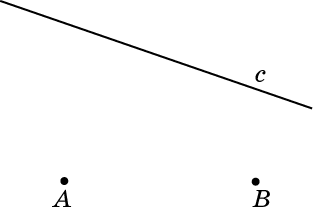 [Speaker Notes: В режиме слайдов ответы появляются после кликанья мышкой]
Упражнение 13
Укажите геометрическое место центров окружностей, касающихся двух равных окружностей с центрами O1 и O2 внешним образом.
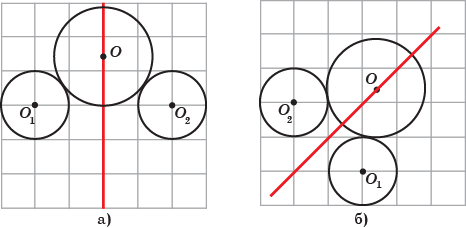 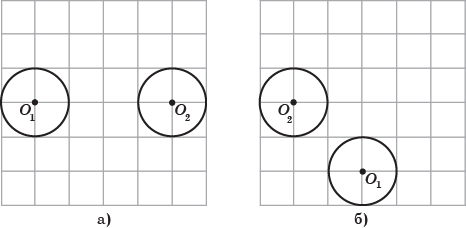 Ответ. Серединный перпендикуляр к отрезку O1O2.
[Speaker Notes: В режиме слайдов ответы появляются после кликанья мышкой]
Упражнение 14
Укажите ГМТ, отрезки касательных, проведённых из которых к двум данным окружностям, равны.
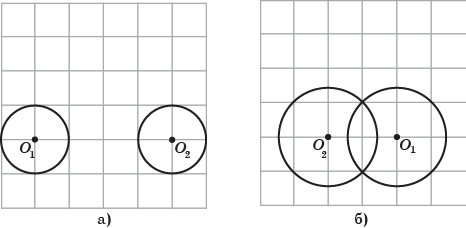 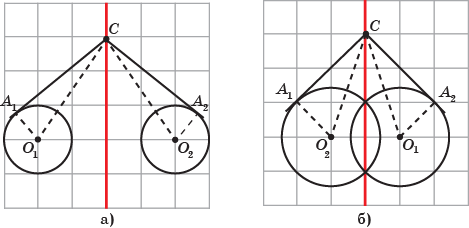 Ответ. Серединный перпендикуляр к отрезку O1O2.
[Speaker Notes: В режиме слайдов ответы появляются после кликанья мышкой]
Упражнение 15
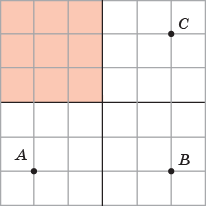 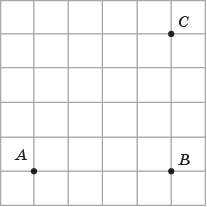 Ответ:
[Speaker Notes: В режиме слайдов ответы появляются после кликанья мышкой]
Упражнение 16
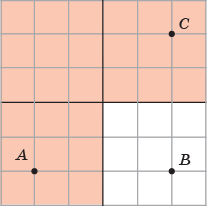 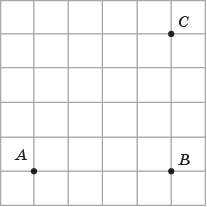 Ответ:
[Speaker Notes: В режиме слайдов ответы появляются после кликанья мышкой]
Упражнение 17
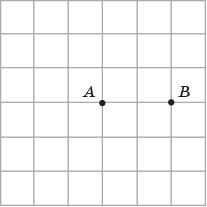 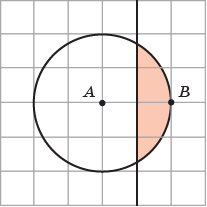 Ответ:
[Speaker Notes: В режиме слайдов ответы появляются после кликанья мышкой]
Упражнение 18
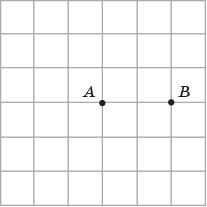 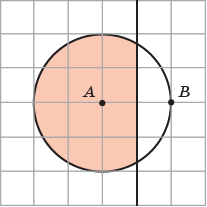 Ответ:
[Speaker Notes: В режиме слайдов ответы появляются после кликанья мышкой]